Wie heeft het gedaan?
Les 1
Doel van de les:
> Wij kunnen op basis van aanwijzingen voorspellen waar het verhaal over gaat en wat het schrijfdoel van de auteur is. > Wij kunnen betekenissen van (spreek)woorden in het woordenboek opzoeken en de betekenis verduidelijken met illustraties en betekenisvolle zinnen.
> Wij kunnen aangeven of de woorden ‘eigenaardig’ en ‘gewoon’ synoniemen zijn of niet.
> Wij kunnen aangeven welk woord, welke zin of andere hint in het raadsel ons naar het goede antwoord leidt.
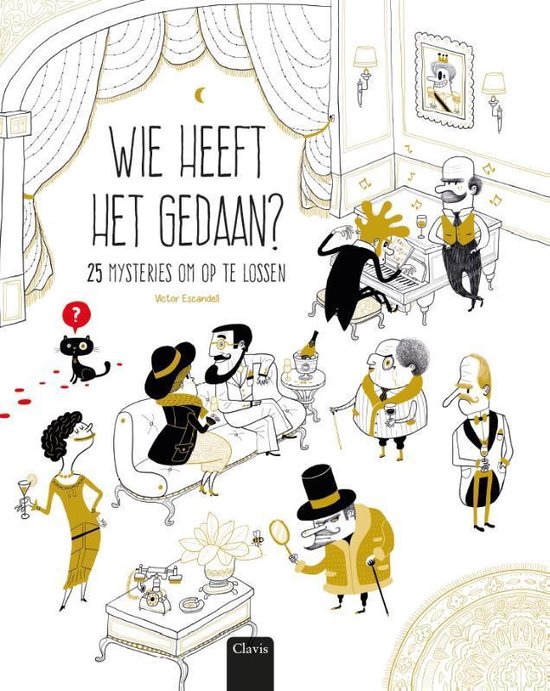 Copyright ©Success for All. Alle rechten voorbehouden
Les 1
Wie heeft het gedaan?
Stap 1: Voorspellen nieuw boek
Team	Gooi met de dobbelsteen	Beantwoord de vraag op de kaart (aanwijzingen boek)
	Teamantwoord
	
	10 minuten

Maatje	Wat is het doel van de schrijver?
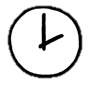 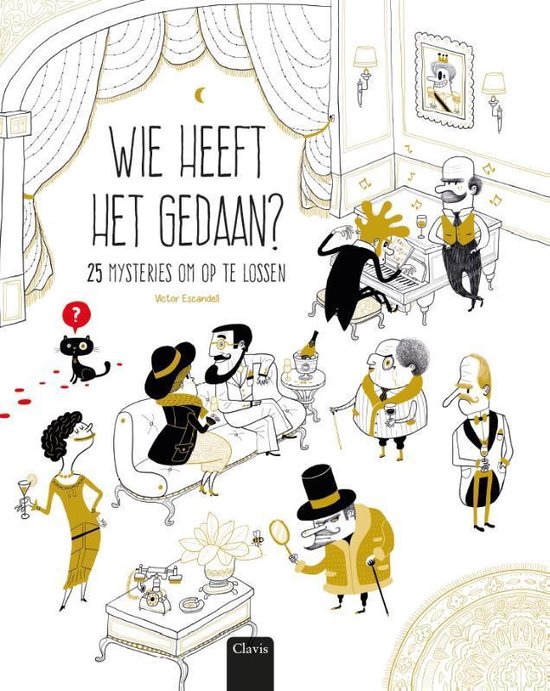 Copyright ©Success for All. Alle rechten voorbehouden
Les 1
Wie heeft het gedaan?
Stap 2: Woorden van de week
analyseren
de casus
over het hoofd zien (uitdr.)
de routine
de generator
bemachtigen
opklaren
de begane grond
eigenaardig
voor dag en dauw (uitdr.)
(bij) het ochtendgloren (uitdr.)
de antiekwinkel
Zelf	Vul de woordenlijst in
                        

	10 minuten


Klaar?	Woordenlijst aanvullen
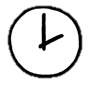 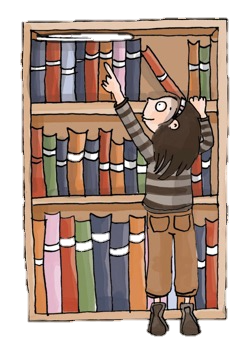 Copyright ©Success for All. Alle rechten voorbehouden
Les 1
Wie heeft het gedaan?
Stap 4: Maatjeswerk/Teamwerk
Stap 3: Lezen en teamopdrachten
Zelf	Lees de teamopdrachten
	goed door.

Team	Plannen teamopdrachten
 	
Zelf	Lees blz. 10 t/m 13
	LET OP! Het antwoord op 	blz. 13 NIET!

	Memo’s plakken op hints die	naar het goede antwoord 	leiden.

	10 minuten

Klaar?	Woordenlijst aanvullen
Maatje	Memo’s vergelijken/verduidelijken

	5 minuten

Team	Oplossen raadsel blz. 12 en 13	Teamopdrachten maken

	20 minuten

Groep	Opdrachten bespreken	Samenwerking evalueren
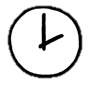 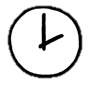 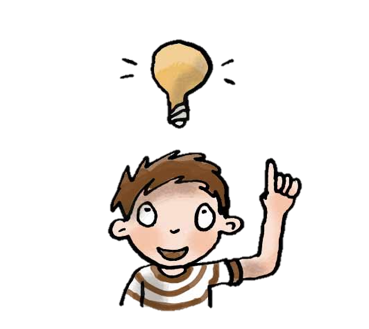 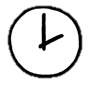 Copyright ©Success for All. Alle rechten voorbehouden
Les 1
Wie heeft het gedaan?
Stap 5: Terugblik en vooruitblik
Terugblik
> Samenwerkvaardigheid
> Woorden van de week
> Voorspellen
> Lezen en teamopdrachten > Punten en feedback

Vooruitblik
> Woorden van de week> Lezen en teamopdrachten
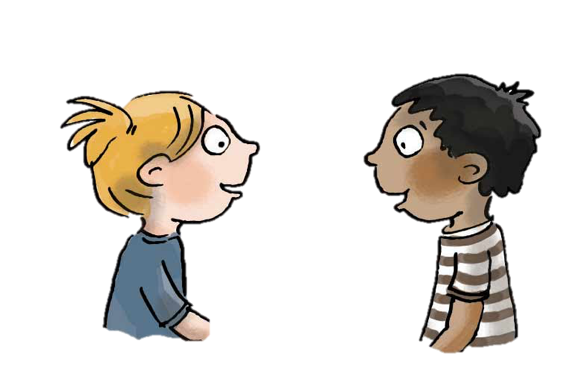 Copyright ©Success for All. Alle rechten voorbehouden
Les 2
Wie heeft het gedaan?
Doel van de les:
> Wij kunnen aangeven welk woord, welke zin of andere hint in het raadsel ons naar het goede antwoord leidt.
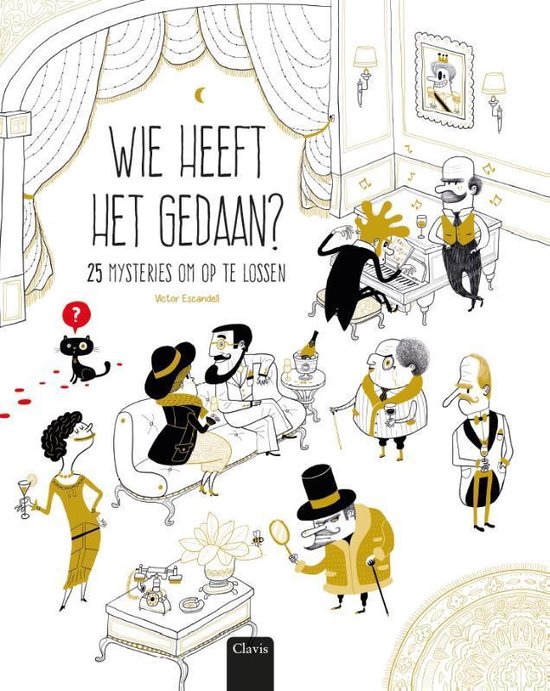 Copyright ©Success for All. Alle rechten voorbehouden
Les 2
Wie heeft het gedaan?
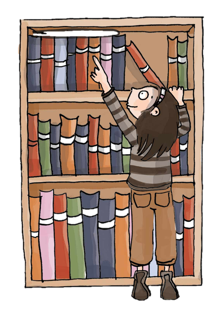 Stap 1:	Woorden van de week




Stap 2:	Lezen en teamopdrachten
Team	Woorden 5 t/m 8

Klaar?	Woordenlijst verder invullen
Team	Plannen teamopdrachten
 	
Zelf	Lees blz. 14 t/m 19
	LET OP! Het antwoord op blz. 19 NIET!

	Memo’s plakken op hints die naar het 	goede antwoord leiden.

	20 minuten

Klaar?	Woordenlijst aanvullen
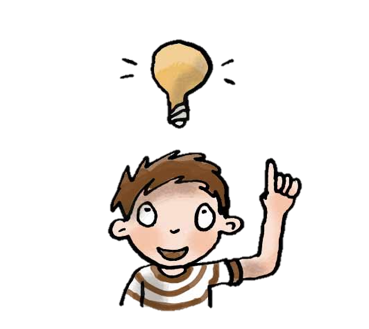 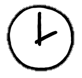 Copyright ©Success for All. Alle rechten voorbehouden
Les 2
Wie heeft het gedaan?
Stap 3: Maatjeswerk/Teamwerk
Stap 4: Terugblik en vooruitblik
Maatje	Memo’s vergelijken/verduidelijken

	5 minuten

Team	Oplossen raadsel blz. 18 en 19	Teamopdrachten maken

	20 minuten

Groep	Opdrachten bespreken	Samenwerking evalueren
Terugblik> Woorden van de week> Lezen en teamopdrachten> Punten en feedback

Vooruitblik
> Woorden van de week 
> Lezen en teamopdrachten
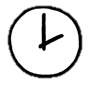 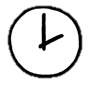 Copyright ©Success for All. Alle rechten voorbehouden
Les 3
Wie heeft het gedaan?
Doel van de les:
> Wij kunnen aangeven welk woord, welke zin of andere hint in het raadsel ons naar het goede antwoord leidt. 
> Wij kunnen een casus kiezen en bepalen welke vragen we kunnen stellen om tot het goede antwoord te komen.
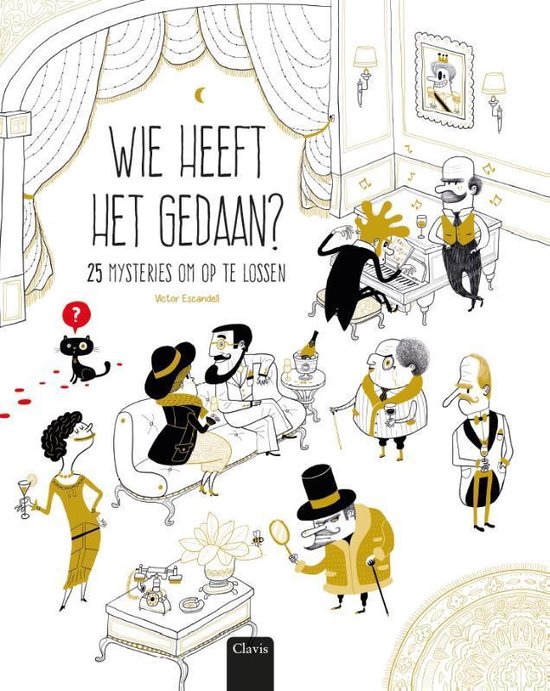 Copyright ©Success for All. Alle rechten voorbehouden
Les 3
Wie heeft het gedaan?
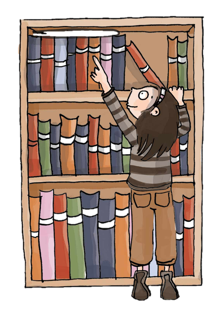 Team	Woorden 9 t/m 12

Klaar?	Woordenlijst aanvullen
Stap 1:	Woorden van de week




Stap 2:	Lezen en teamopdrachten
Team	Plannen teamopdrachten
 	
Zelf	Lees blz. 20 t/m 27
	LET OP! Het antwoord op blz. 24 NIET!

	Memo’s plakken op hints die naar het 	goede antwoord leiden.

	20 minuten

Klaar?	Woordenlijst aanvullen
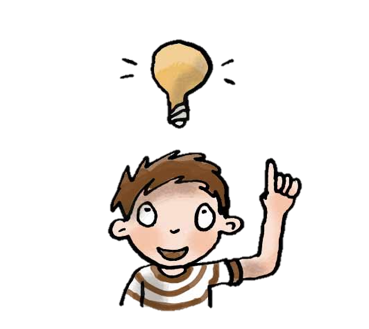 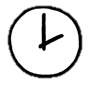 Copyright ©Success for All. Alle rechten voorbehouden
Les 3
Wie heeft het gedaan?
Stap 3: Maatjeswerk/Teamwerk
Stap 4: Terugblik en vooruitblik
Maatje	Memo’s vergelijken/verduidelijken

	5 minuten

Team	Oplossen raadsel blz. 24 en 25	Teamopdrachten maken

	20 minuten

Groep	Opdrachten bespreken	Samenwerking evalueren
Zelf 	Kopieerblad ‘betekenisvolle 	zinnen’
	
	10 minuten

Terugblik> Woorden van de week> Lezen en teamopdrachten > Punten en feedback

Vooruitblik
> Toets
> Voorbereiding schrijf-/tekenopdracht
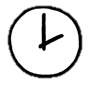 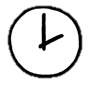 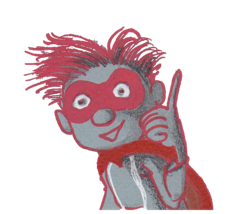 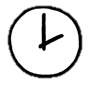 Copyright ©Success for All. Alle rechten voorbehouden
Les 4
Wie heeft het gedaan?
Doel van de les:
> Ik kan informatie uit een tekst halen.
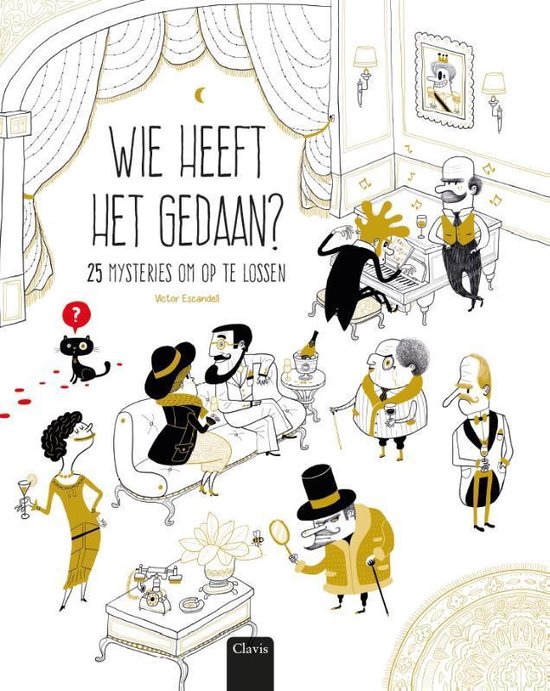 Copyright ©Success for All. Alle rechten voorbehouden
Les 4
Wie heeft het gedaan?
Stap 1:	Woorden van de week 



Stap 2:	Toets









Stap 3: Voorbereiding schrijf-/
	tekenopdracht
Zelf	Oefenen voor de toets

	5 minuten
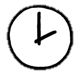 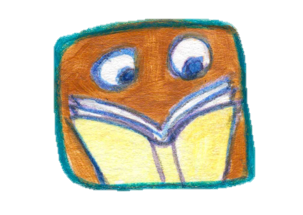 Zelf	Lezen blz. 28 t/m 35
	Toets maken

	20 minuten

Klaar?	Woordenlijst afmaken
	Stillezen

Groep	Toets nabespreken
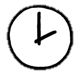 Team	Een raadsel kiezen (logica of 	verbeelding).Zelf	Blz. 4 en 5 nog een keer lezen.
Copyright ©Success for All. Alle rechten voorbehouden
Les 4
Wie heeft het gedaan?
Stap 4: Terugblik en vooruitblik
Terugblik
> Toets
> Voorbereiding op de schrijf-/tekenopdracht
> Punten en feedback

Vooruitblik
> Schrijf-/tekenopdracht
> Woordenlijst en teamboekje inleveren
> Teamopdrachten afmaken         > Team van de week
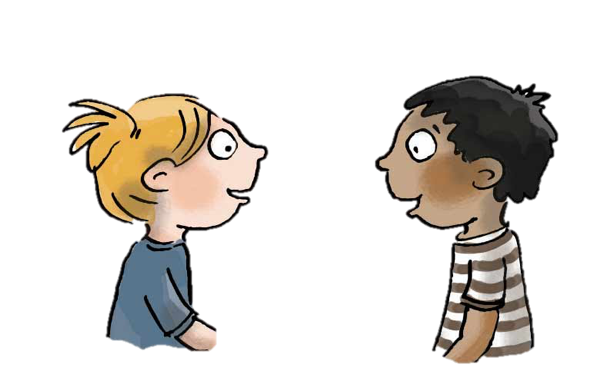 Copyright ©Success for All. Alle rechten voorbehouden
Les 5
Wie heeft het gedaan?
Doel van de les:
> Wij kunnen een raadsel maken met een verrassende clou.
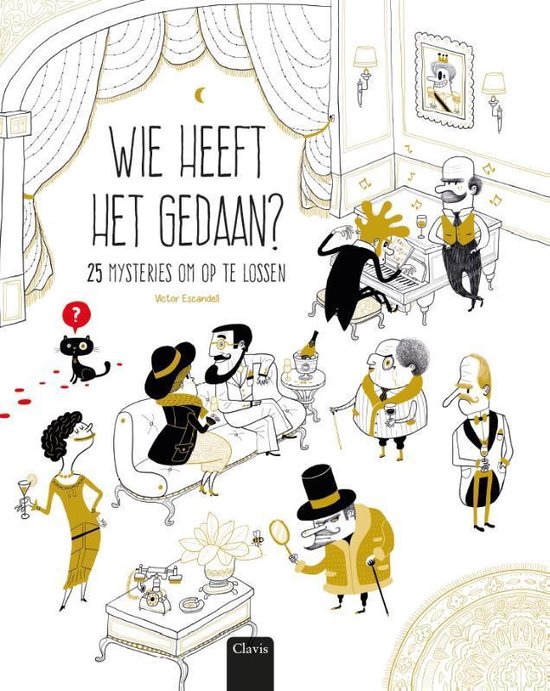 Copyright ©Success for All. Alle rechten voorbehouden
Les 5
Wie heeft het gedaan?
Stap 1: Woorden van de week
Stap 3: Presentatie
Zelf	Woordenlijst controleren


Klaar?	Inleveren woordenlijst
Team	Presentatie voorbereiden	
	5 minuten

Groep	Presentatie schrijfopdracht
	Tips en tops

	Wat ga je de volgende keer 	anders of hetzelfde doen?
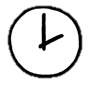 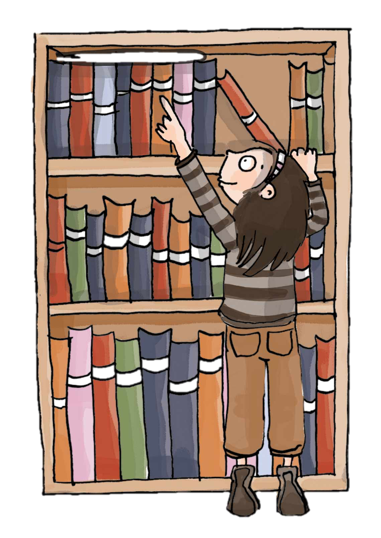 Stap 2: Schrijven
Team	Raadsel maken

                        40 minuten

Klaar?             Tekeningen erbij maken
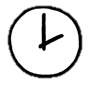 Copyright ©Success for All. Alle rechten voorbehouden
Les 5
Wie heeft het gedaan?
Stap 4: Terugblik en vooruitblik
Terugblik
> Woordenlijst en teamboekjes inleveren
> Schatkist legen
> Schrijf-/tekenopdracht
> Samenwerken
> Punten en feedback
> Team van de week

Vooruitblik
> Verder lezen in:
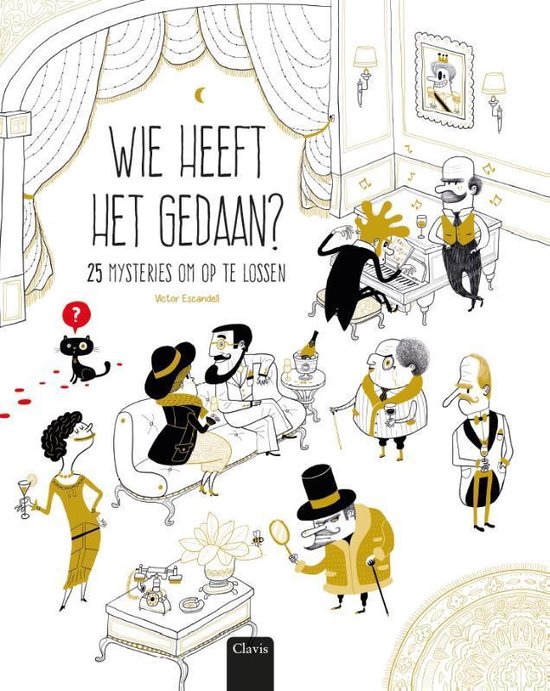 Copyright ©Success for All. Alle rechten voorbehouden